Postmodernism and Irony: A Contemporary Cultural History
Mr. Beckett 
2019
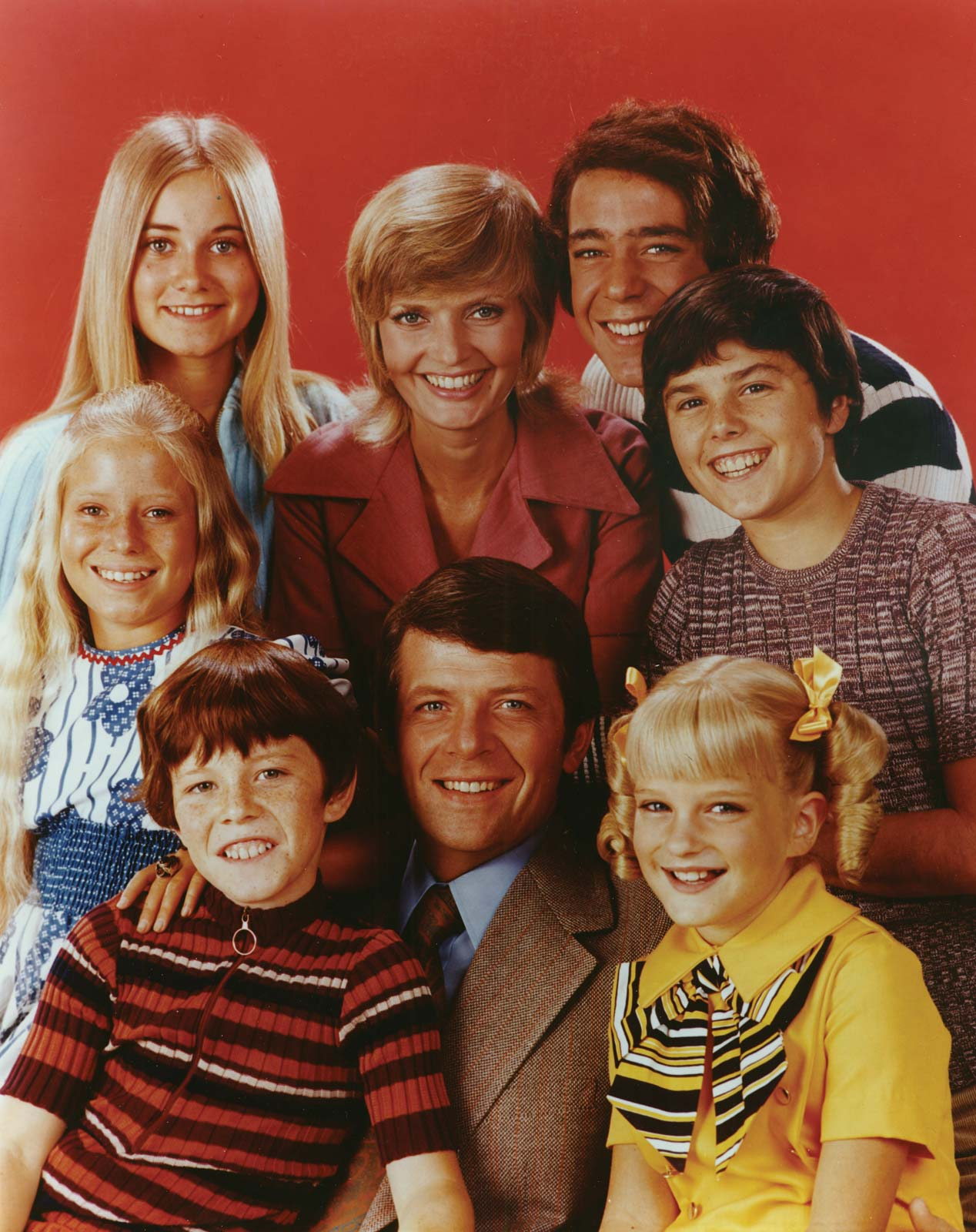 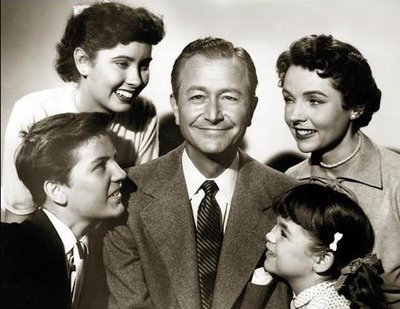 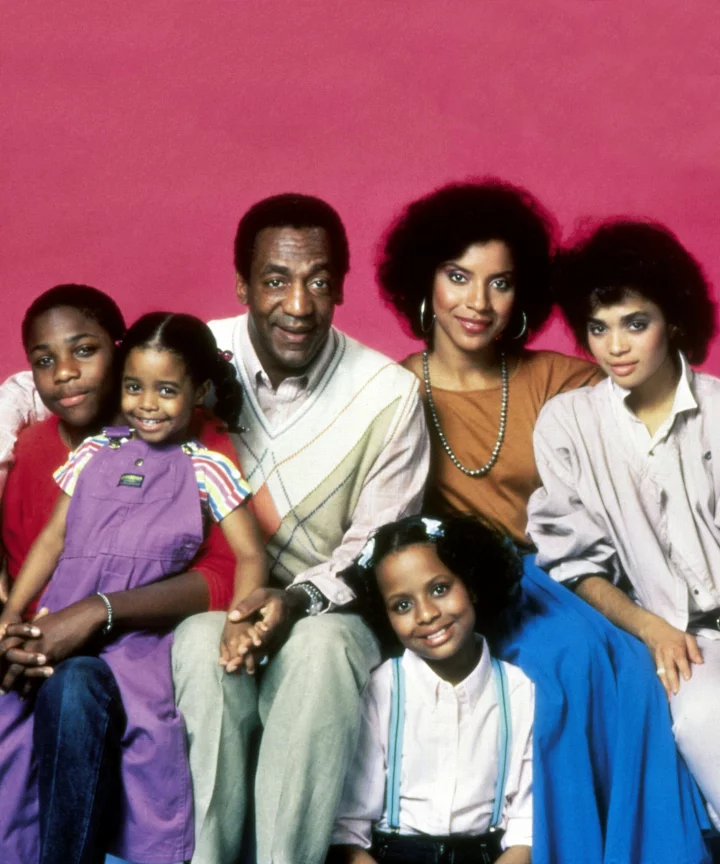 40 years of Father Knows Best
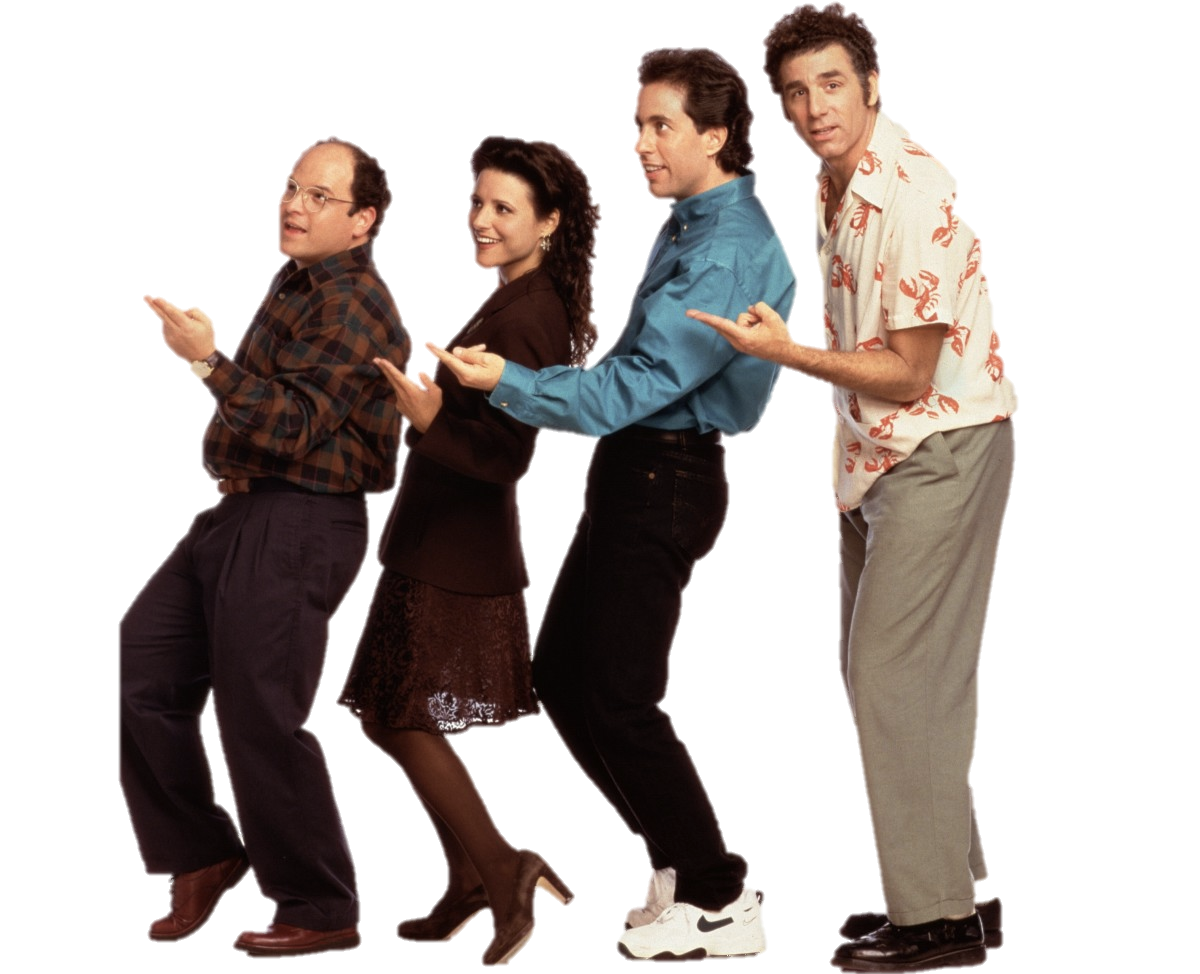 The Ironic ‘90s
By the 1990s mainstream, primetime TV was ripe for irony and cynicism. 
The Simpson (all supremely flawed characters)
Seinfeld: a show about nothing, with “no hugging, no learning”
“Father is a buffoon”
Postmodernism
PoMo traits
Self referentiality
Moral relativism
Cynicism 
Irony 
Irreverence 
Intertextuality/Parody
PoMo statements
“It’s all socially constructed”
“There are no absolute truths"
“Nobody Understands this like I do”
“Only my perspective matters”
“But also nothing matters”
Postmodernism
PoMo traits
Self referentiality………… Winking at yourself or the audience 
Moral relativism…………. morals, ethics, and values are relative, changeable, protean     
Cynicism…………. Generalized distrust
Irony……….. getting exactly the opposite of what is expected 
Irreverence……. lack of respect
Intertextuality/Parody……………..think Family Guy references to other stories
Weekend at Burnsie’s
Self referentiality
Weekend at Burnsie’s
Moral Relativism
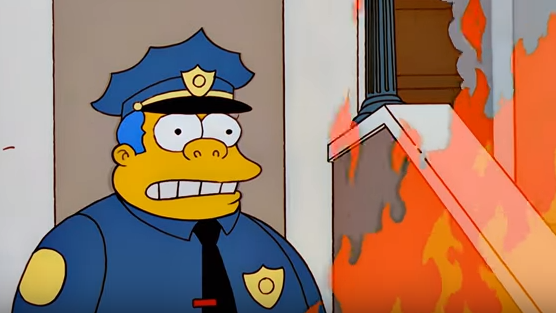 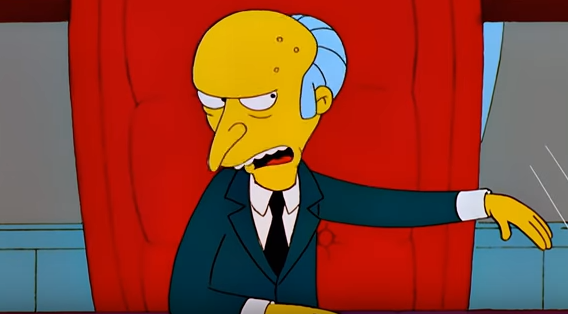 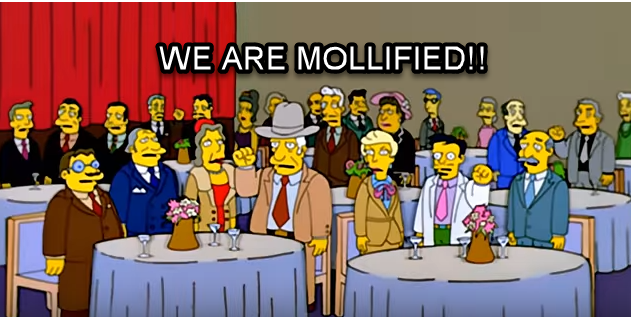 Weekend at Burnsie’s
Cynicism
Weekend at Burnsie’s
Irony
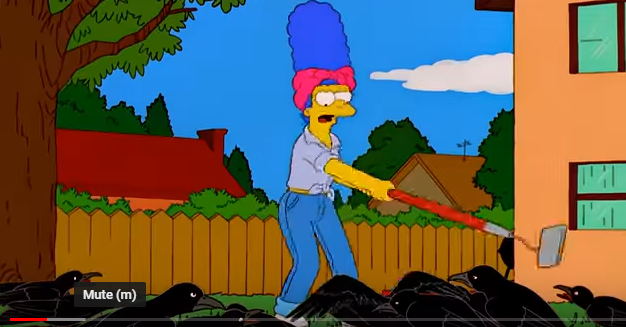 Weekend at Burnsie’s
Irreverence
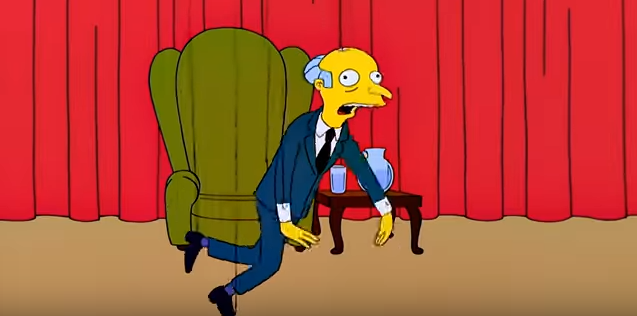 Weekend at Burnsie’s
Intertextuality/Parody
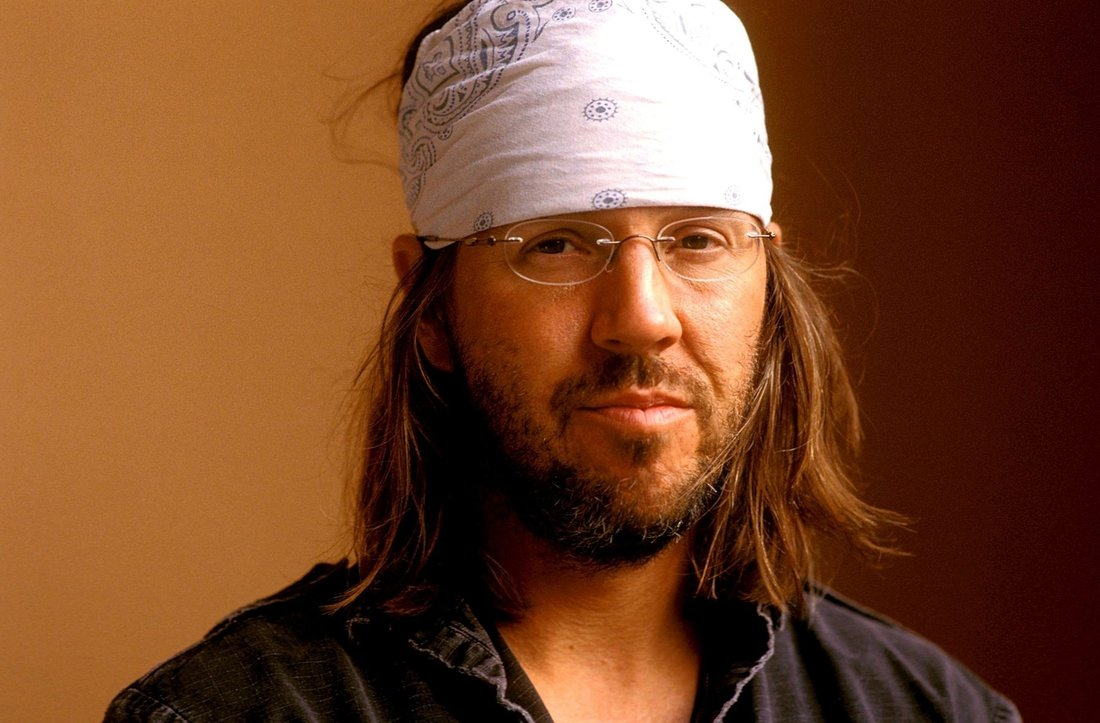 “Since to be really human […] is probably to be unavoidably                 sentimental and naïve and goo prone and generally pathetic”- David Foster Wallace
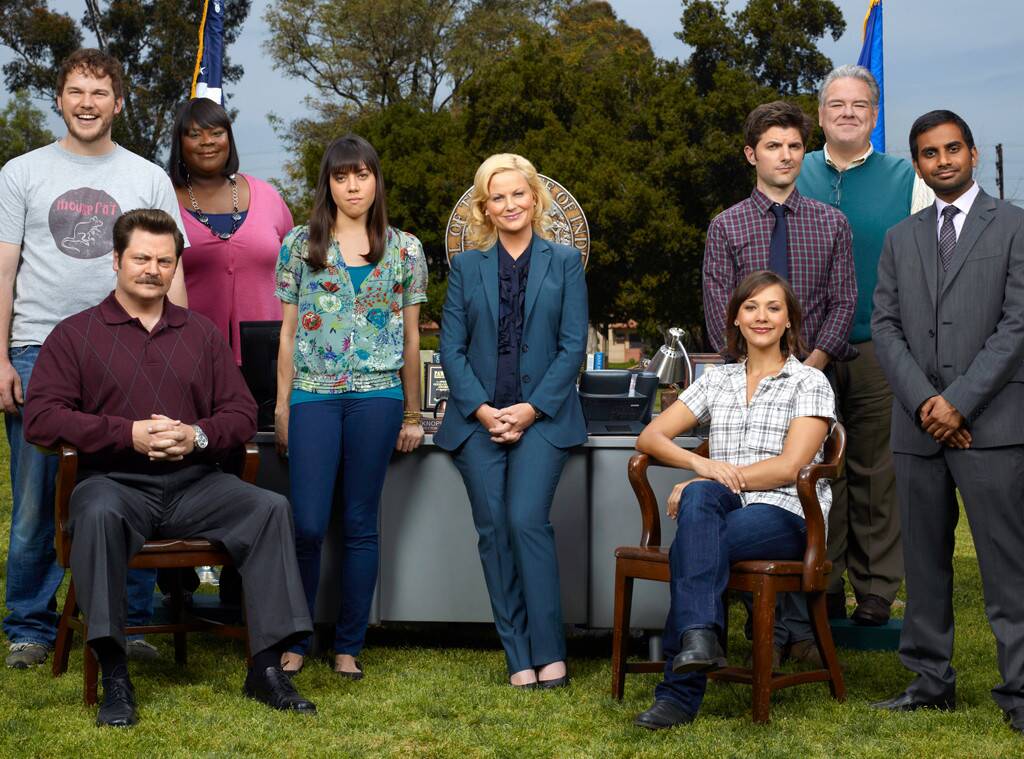 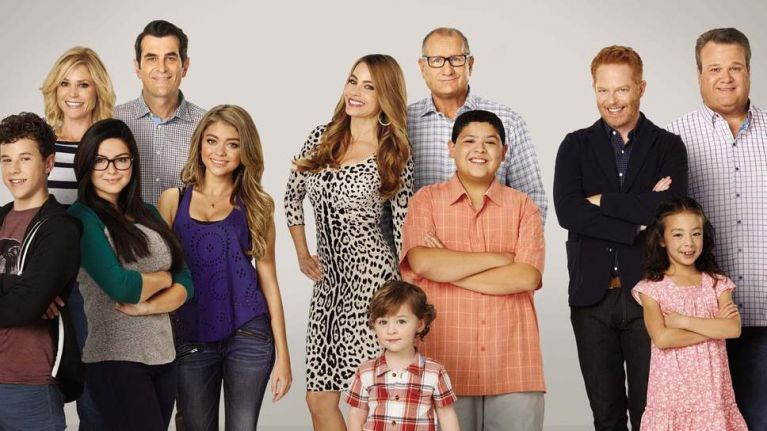 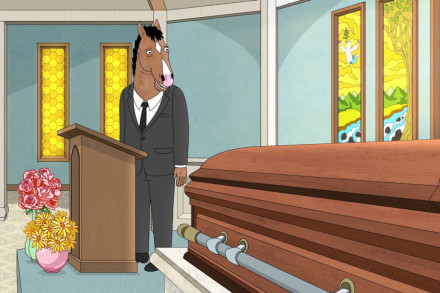 New Sincerity on TV
Post-Modern Cynicism vs New Sincerity